Муниципальное бюджетное общеобразовательное учреждение  средняя общеобразовательная школа п.Березовый  Солнечного муниципального района Хабаровского края              «Использование здоровьесберегающих технологий на логопедических занятиях при использовании инклюзивного подхода  для обучающихся с ОВЗ».
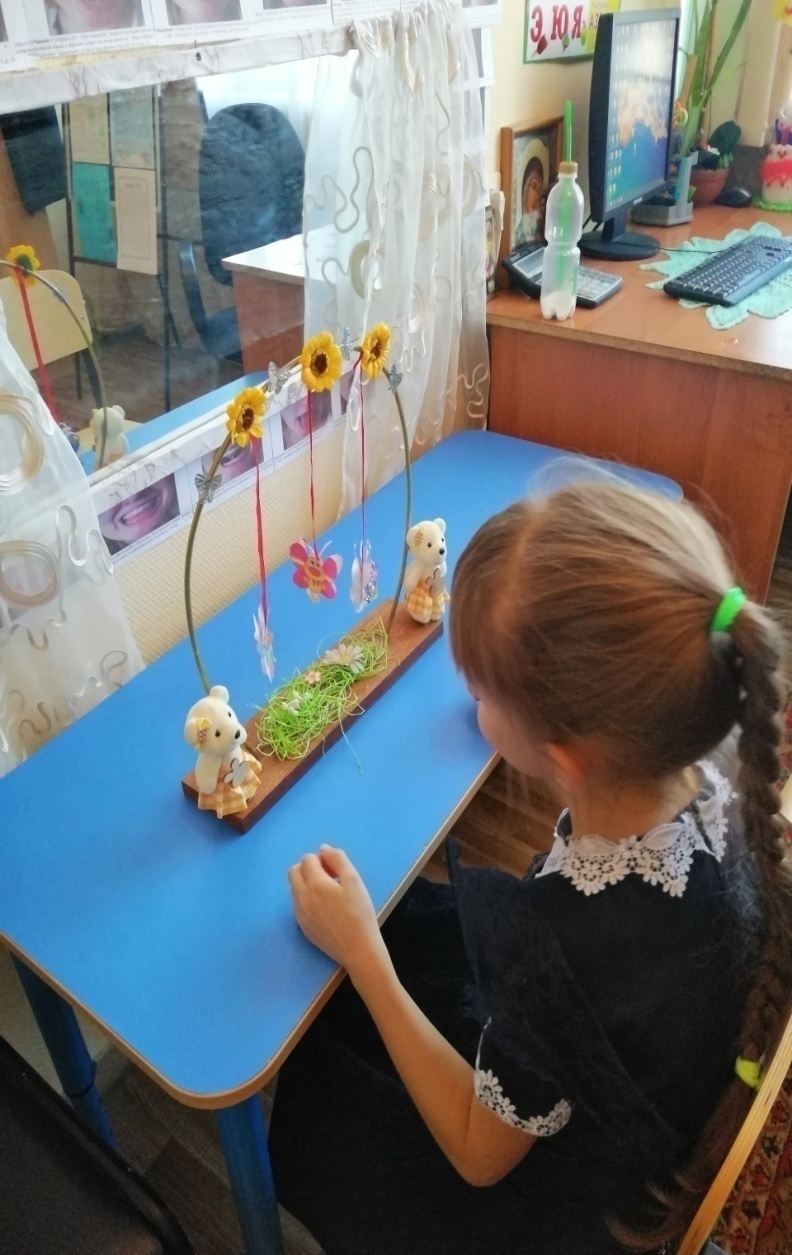 Подготовил: 
учитель-логопед 
Караванова Елена Викторовна
«Забота о человеческом здоровье, тем более здоровье ребенка - это, прежде всего, забота о гармонической полноте всех физических и духовных сил, и венцом этой гармонии является радость творчества».В.А.Сухомлинский
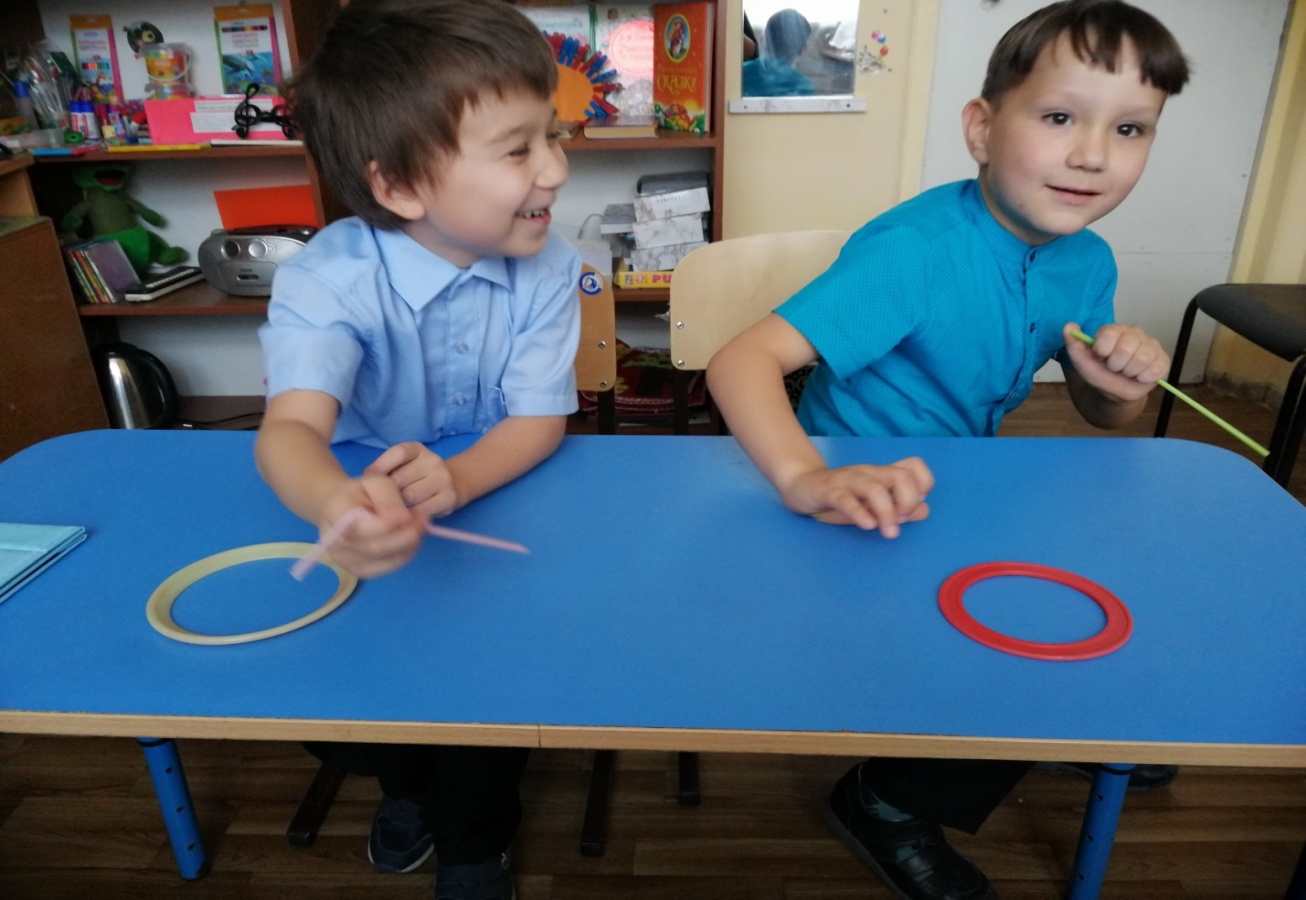 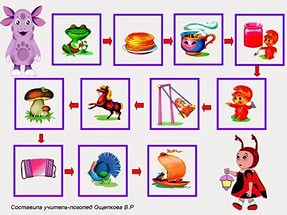 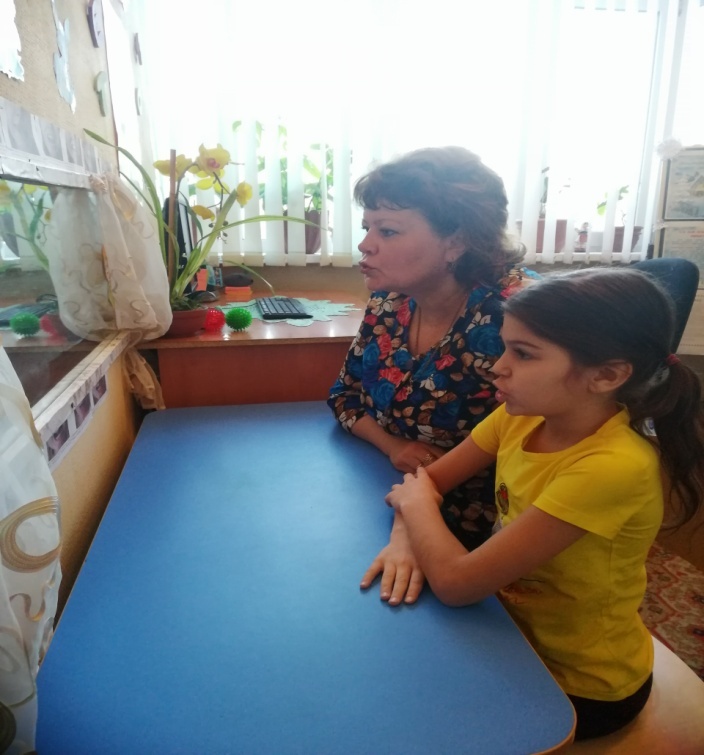 Артикуляционная гимнастика:Цель артикуляционной гимнастики - выработка правильных, полноценных движений и определённых положений артикуляционных органов, необходимых для правильного произношения звуков, и объединение простых движений в сложные.
Фонетическая ритмика:Фонетическая ритмика – это система двигательных упражнений, в которых различаются различные движения (корпуса, головы, рук, ног) сочетаются с произнесением определенного речевого материала (звуков, слогов, слов, фраз).
СУ-ДЖОК терапия, обладая высокой эффективностью, безопасностью и простотой, базируется на традиционной акупунктуре и является достаточно хорошей системой самооздоровления. Сочетание су-джок терапии и таких упражнений, как пальчиковая гимнастика, самомассаж с упражнениями по коррекции звукопроизношения и формированию лексико-грамматических категорий, позволяют значительно повысить эффективность коррекционных занятий.
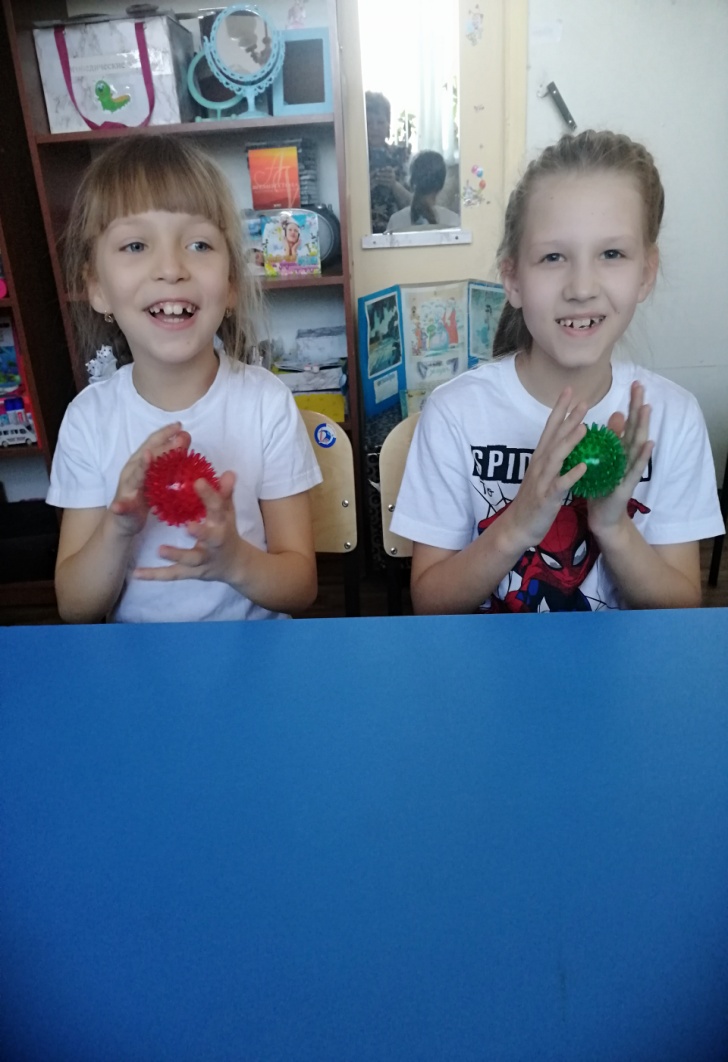 Дыхательная гимнастика.Упражнения дыхательной гимнастики направлены на закрепление навыков диафрагмально – речевого дыхания (оно считается наиболее правильным типом дыхания). Ведётся работа над развитием силы, плавности, длительности выдоха.
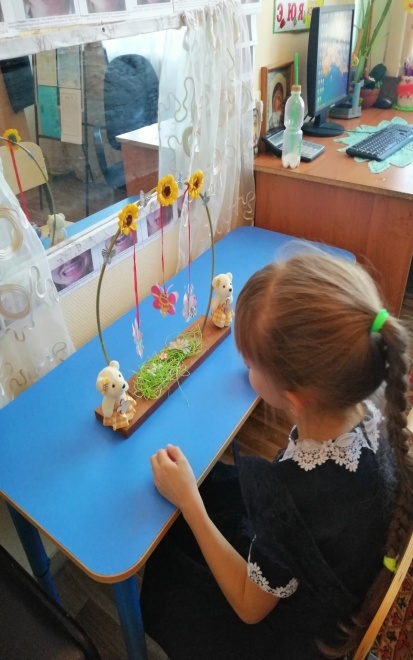 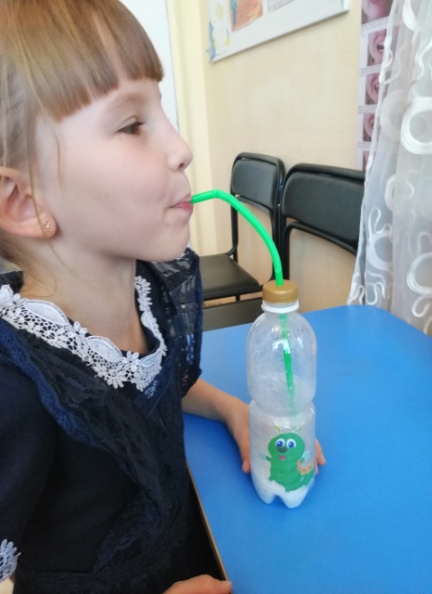 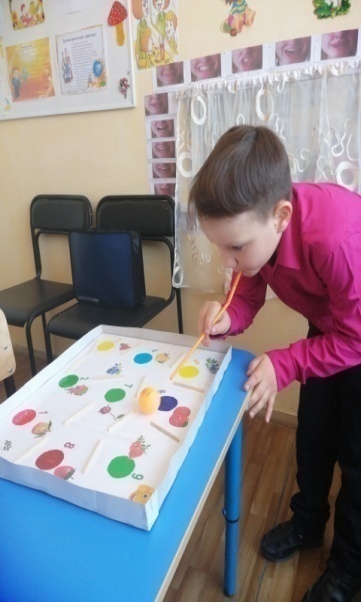 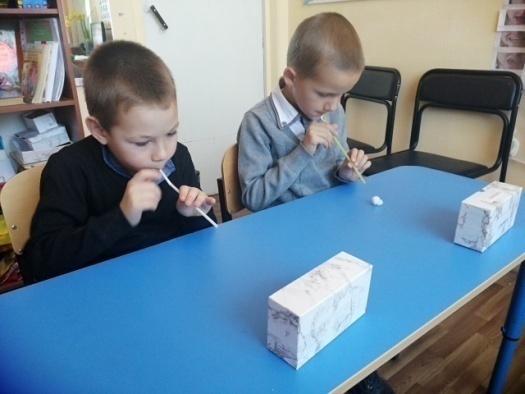 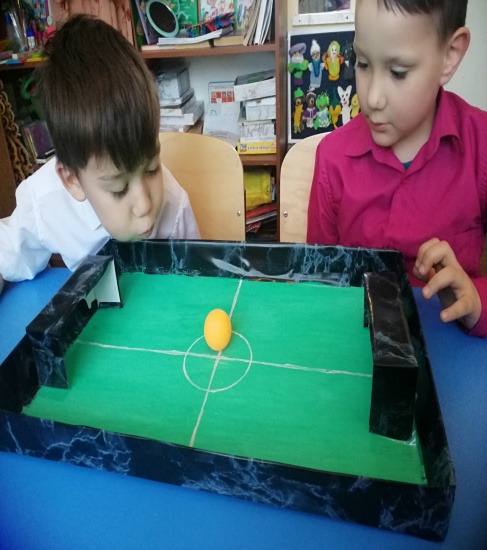 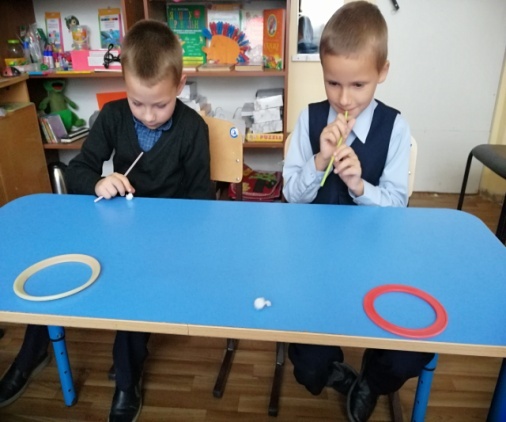 Развитие мелкой моторики:
Этот вид деятельности способствует речевому развитию, выработке основных элементарных умений, формированию графических навыков.
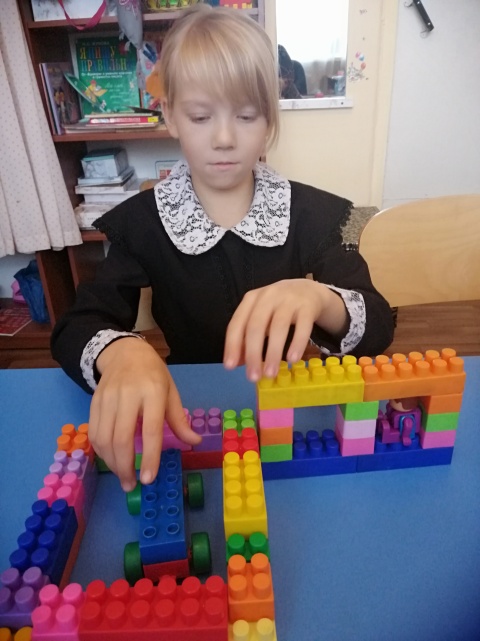 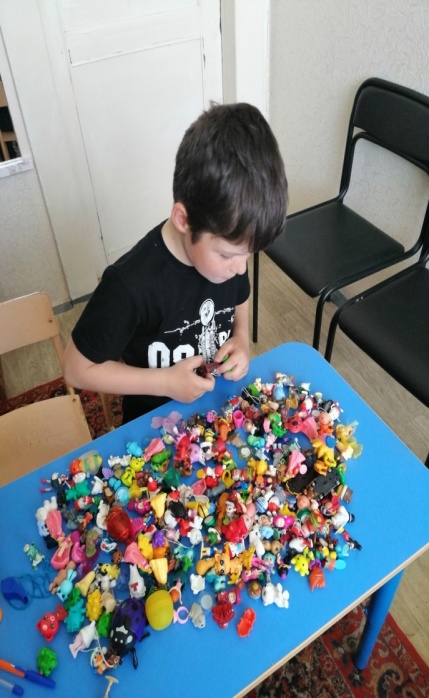 Развитие общей моторики:
Оздоровительные паузы – физминутки, проводятся в игровой форме в середине занятия. Направлены на нормализацию мышечного тонуса, исправление неправильных поз, запоминание серии двигательных актов, воспитание быстроты реакции на словесные инструкции.
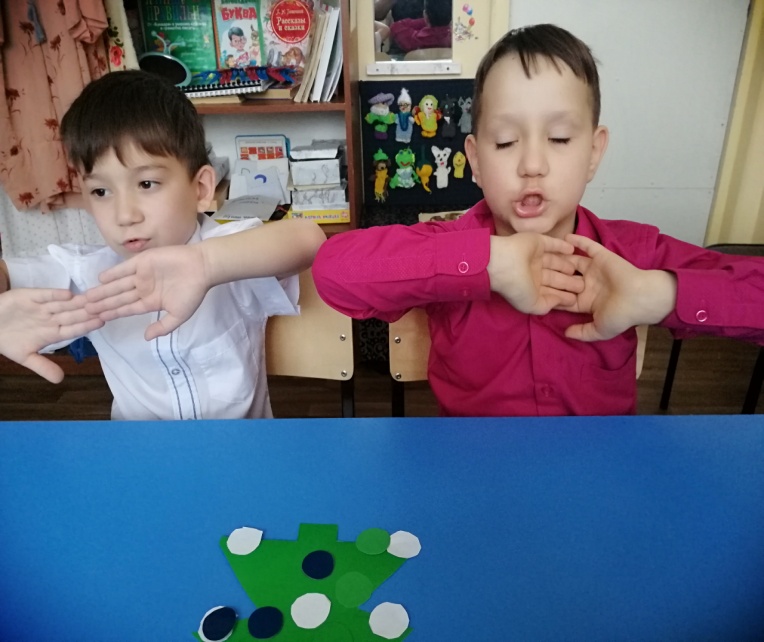 Арттерапия. Виды арт-терапии:
музыкотерапия (вокалотерапия, игра на музыкальных инструментах); 
изо-терапия (нетрадиционные техники рисования); 
кинезиотерапия (танцетерапия, телесно-ориетированная терапия, логоритмика, психогимнастика); 
сказкотерапия;
куклотератия;
мнемотехника; 
креативная игротерапия (песочная терапия); 
смехотерапия;
ароматерапия;
цветотерапия (хромотерапия).
Песокотероапия. Естественная потребность ребенка «возиться» с песком, определяет возможности использовать песочницу в своей работе. Помимо общепринятых направлений в работе для развития речи детей логопатов.
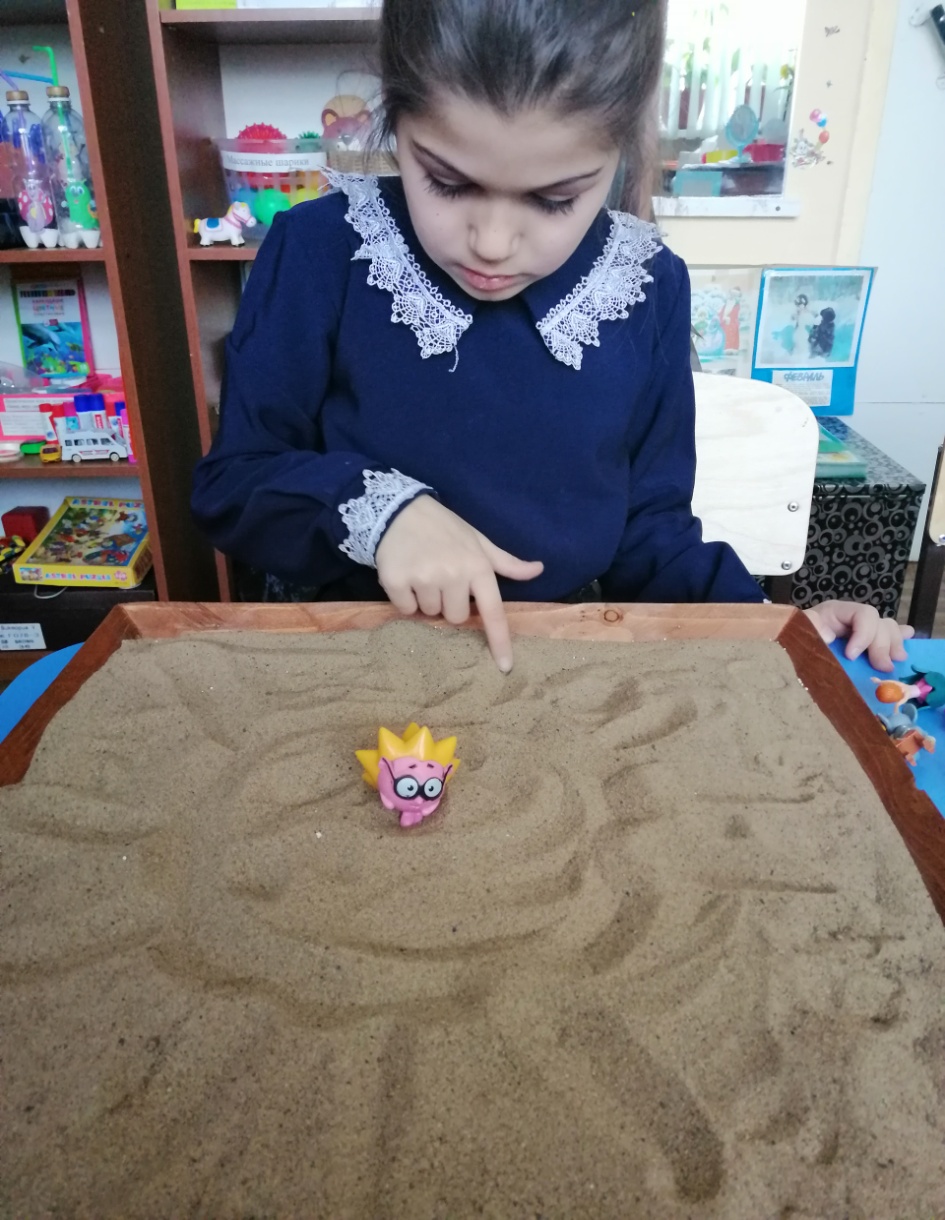 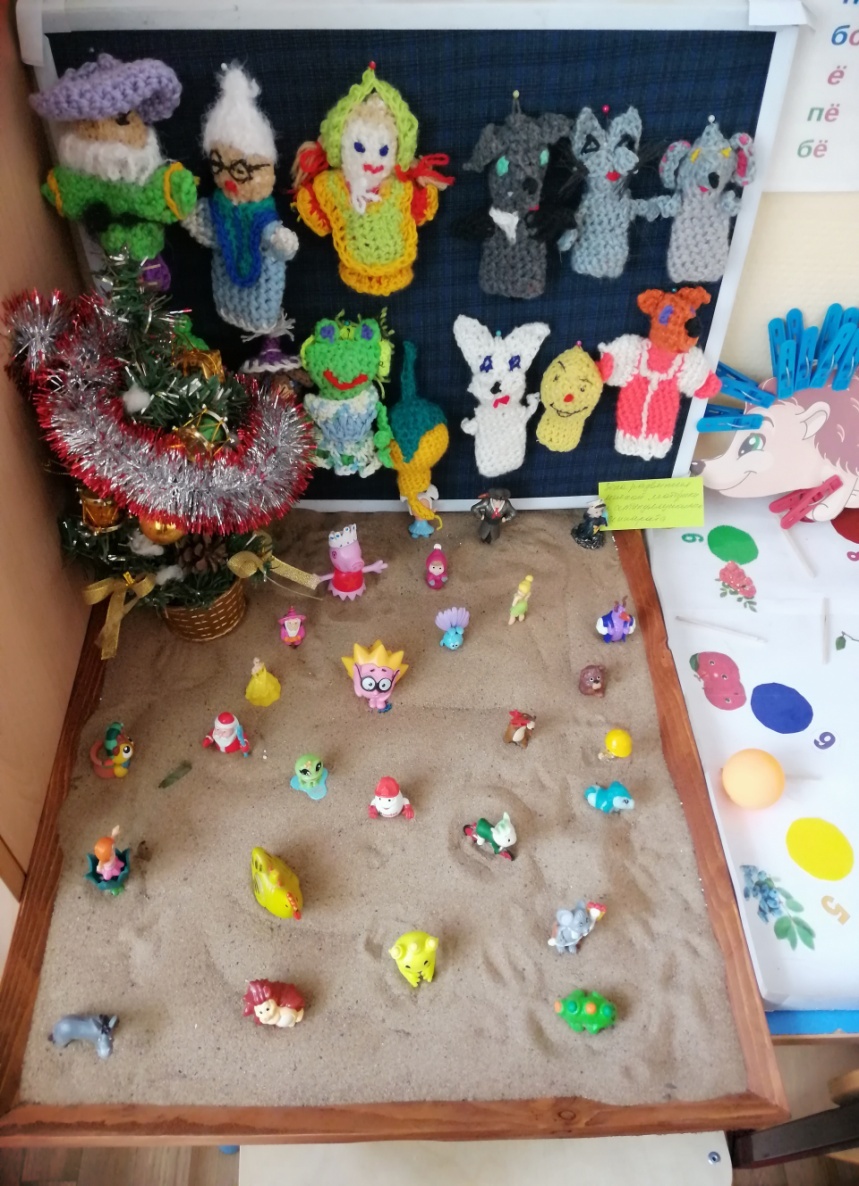 Куклотерапия как средство коррекции речи.Поэтому разработка новых технологий интегрированного подхода к содержанию логопедических занятий весьма актуальна. Исходя из этого, я решила дополнить логопедическую работу театрализованной игрой. В результате поиска новых форм и методов обучения детей с общим недоразвитием речи и фонетико-фонематическим недоразвитием речи в мою работу вошла инновационная технология – куклотерапия, делающая занятия интересными и эмоционально окрашенными.
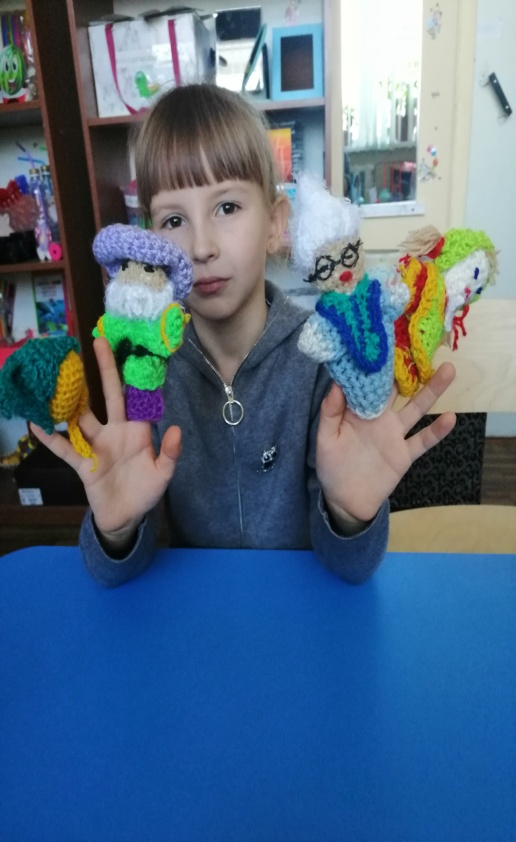 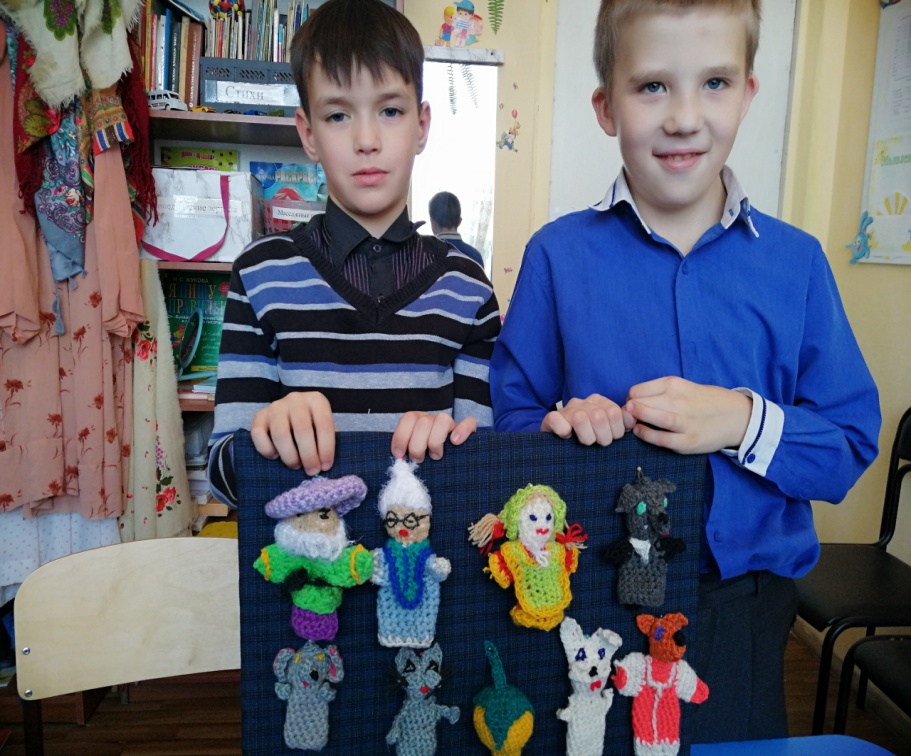 Сказкотерапия способствует автоматизации и дифференциации звуков в связной речи младших школьников. Кроме того, огромные возможности предоставляет сказкотерапия как метод в работе над дисграфией. У детей со сложными речевыми нарушениями наблюдается стойкость дефектов звукопроизношения. Для получения устойчивого результата я в работе с такими детьми делаем многочисленные повторы слов, фраз на определенные группы звуков. Все это с успехом можно отрабатывать в процессе рассказывания и драматизации сказок, так как в них очень часто используются приговорки, заклички, песенки – повторы. Дети с удовольствием запоминают небольшие по объему стихотворные формы, которые могут повторяться в процессе рассказывания сказок несколько раз. Звучание этих приговорок помогают ребенку наладить эмоциональный контакт и форму речевого общения со взрослыми и со своими сверстниками.
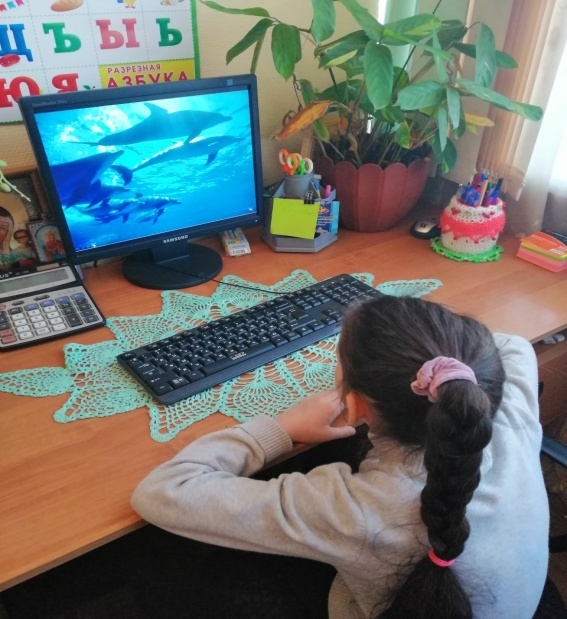 Работа с родителями.Помогаю родителям понять, как важно правильно формировать речь детей,разъяснить и показать им, в чем состоит логопедическая работа, вовлечение семьи в образовательный процесс (приобретая теоретические знания, через совместную деятельность родителей, детей и логопеда.Подчеркнуть полезность разумных требований к ребенку, необходимость закрепления, достигнутого на занятиях.
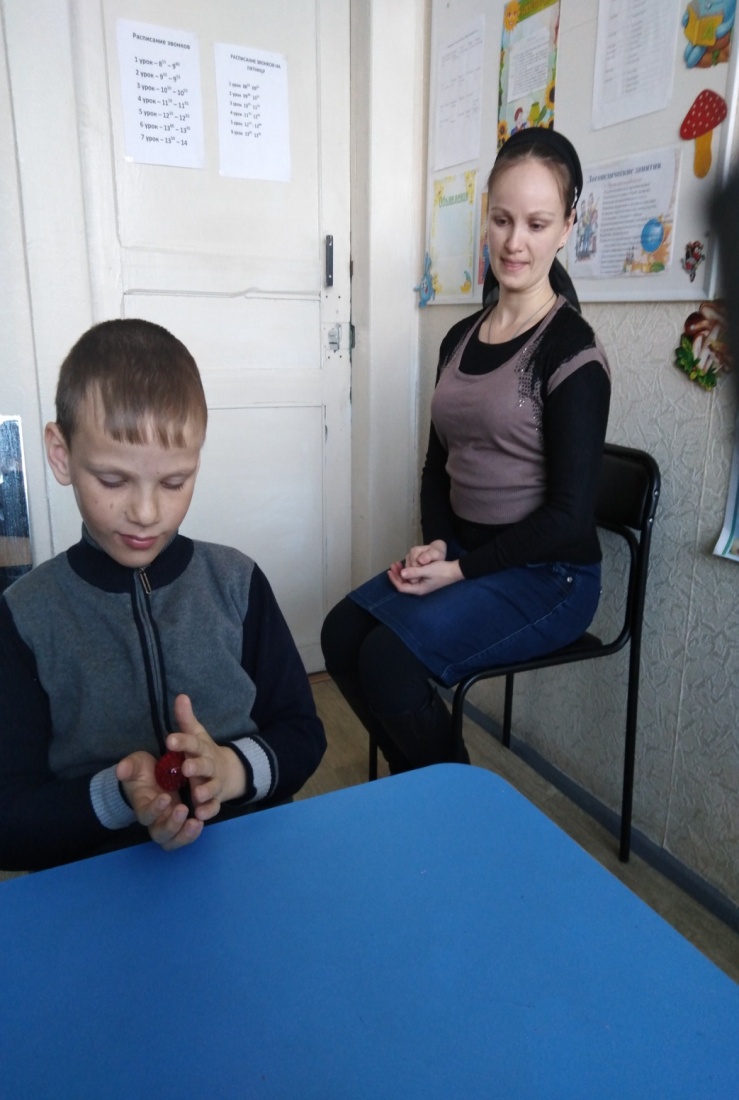 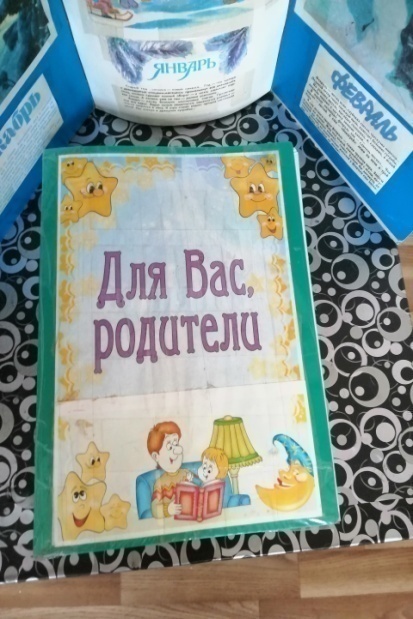 Взаимодействие с педагогами.  В МБОУ СОШ  п. Березовый провела мастер-класс, целью которого – «Применение арт-терапии в коррекционном  воспитательно-образовательном процессе».
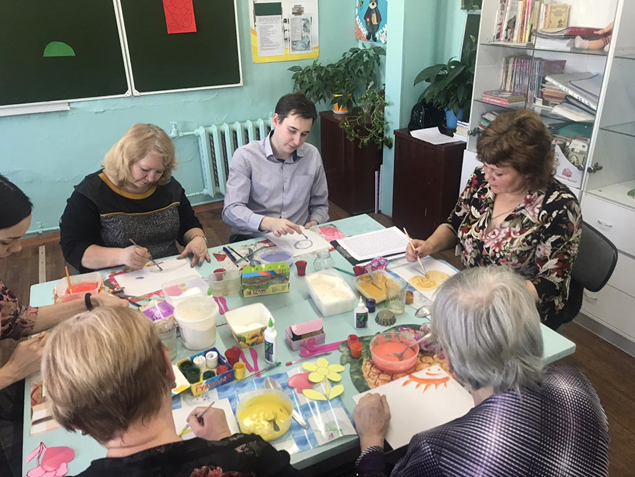 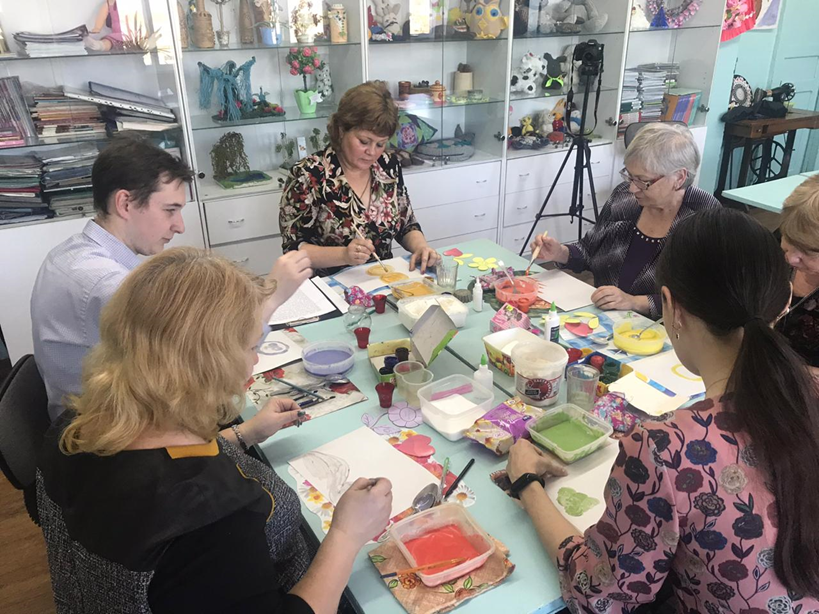 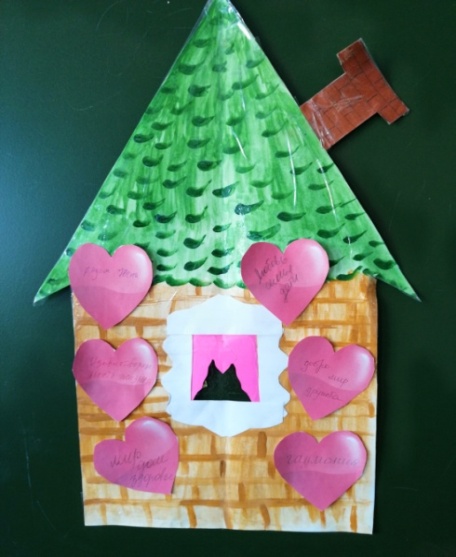 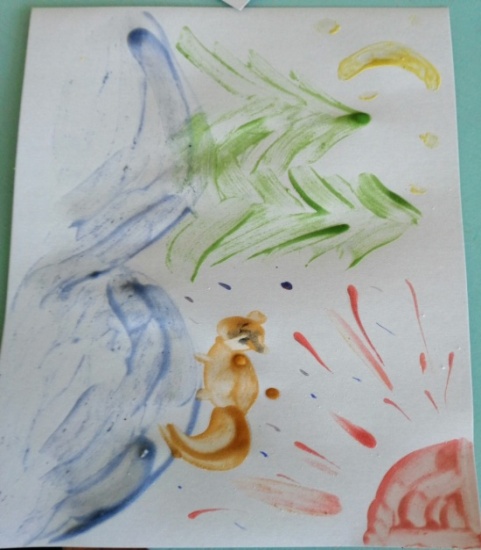 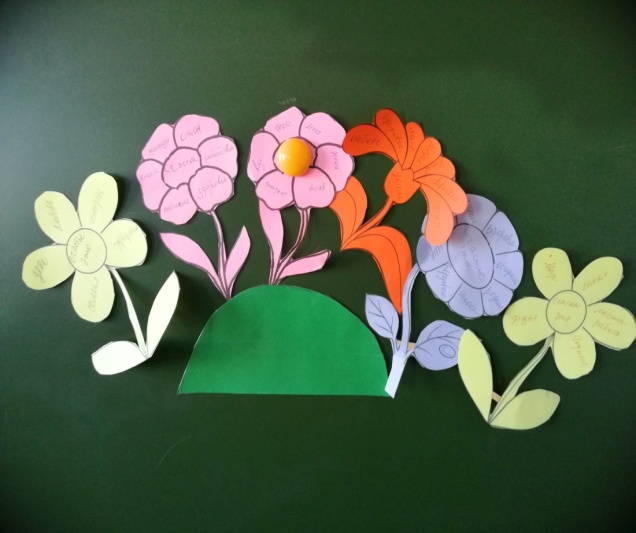 Когда вы сочетаете в своей работе техники  арт-терапии, вы можете быстро добиться положительных результатов. Такая деятельность необычна, интересна и увлекательна, что помогает участникам  наладить взаимодействие и достичь желаемого эффекта.
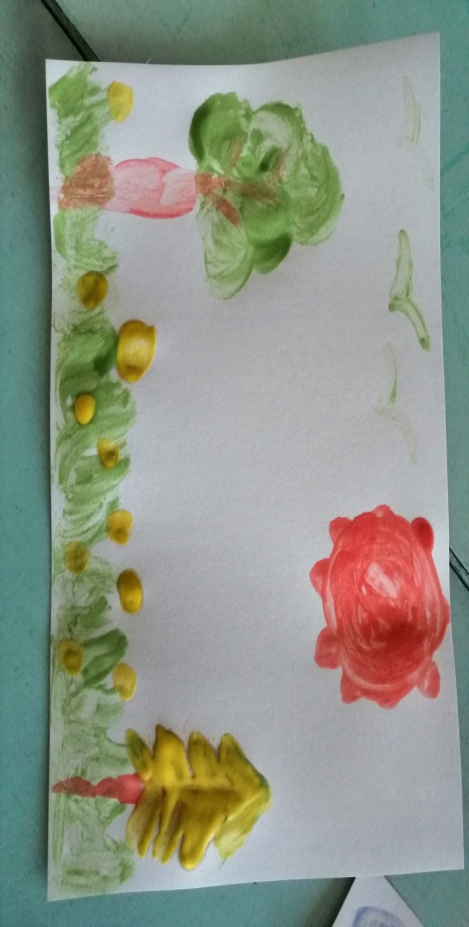 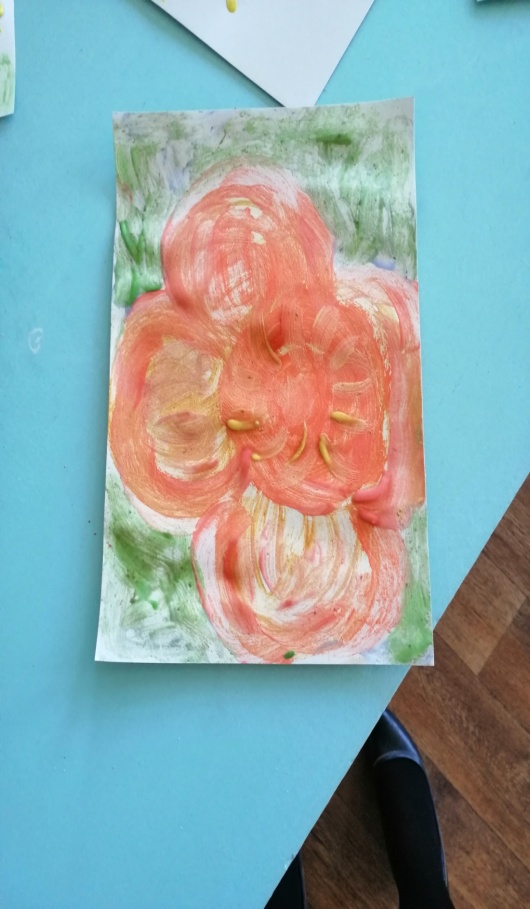 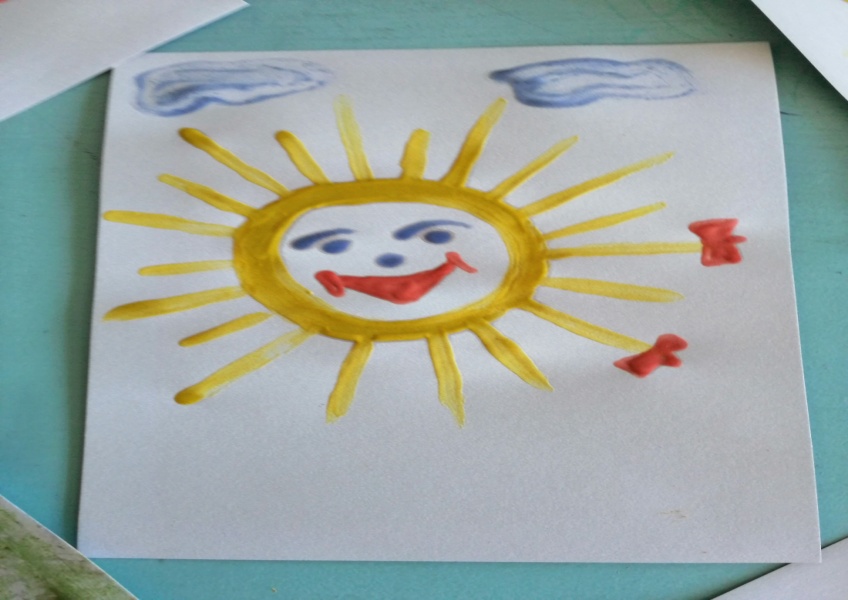 Взаимодействие с педагогами. Принимала участие в краевом модельном семинаре «Ресурсное сопровождение инклюзивного образования обучающихся с ОВЗ и инвалидностью»г Хабаровск.(5-6 марта 2020 г)
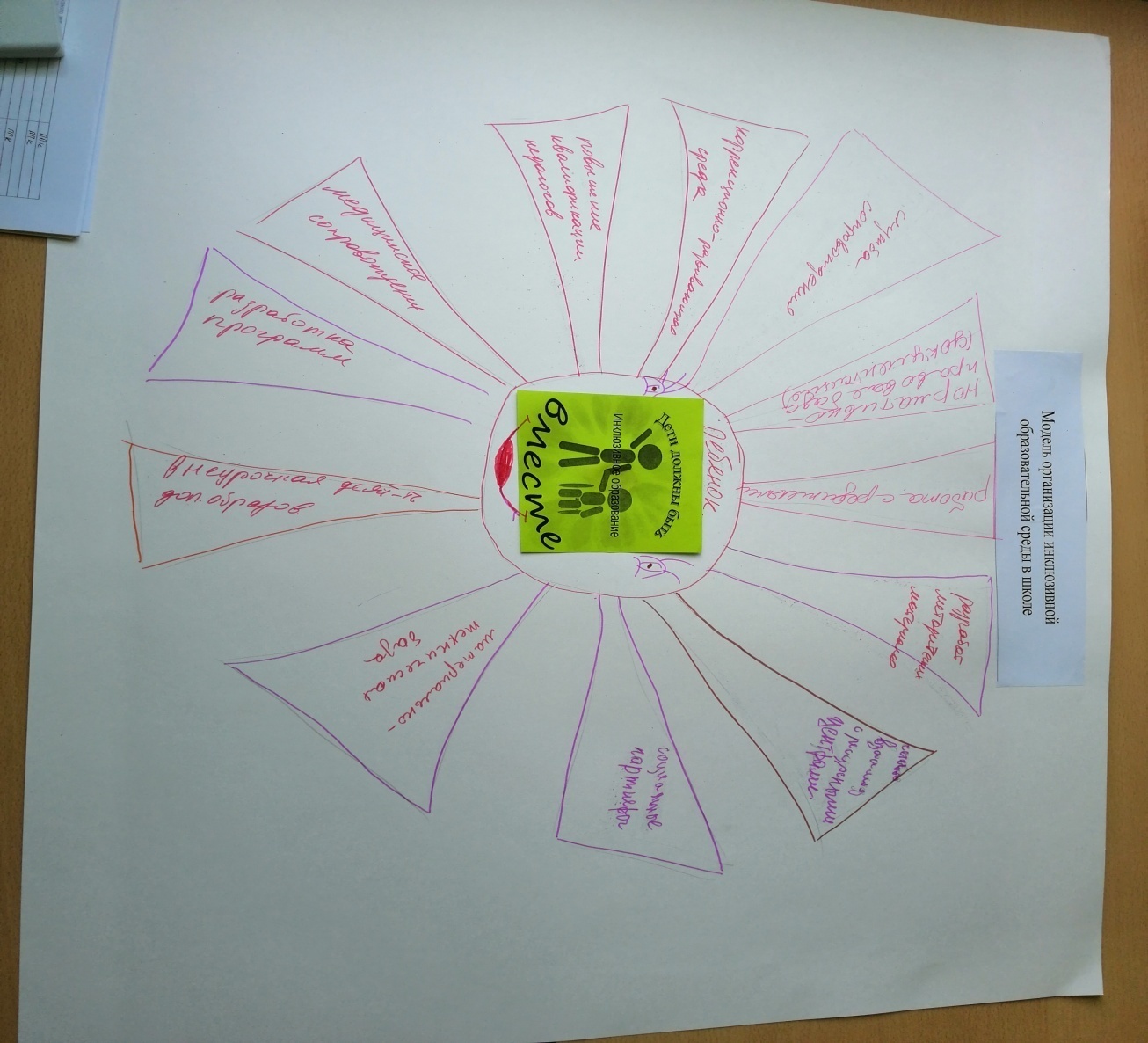 КГБОУ«Школа -интернат №5»,г Хабаровск .Педагоги , реализующие АООП УО(вариант 1,вариант 2)
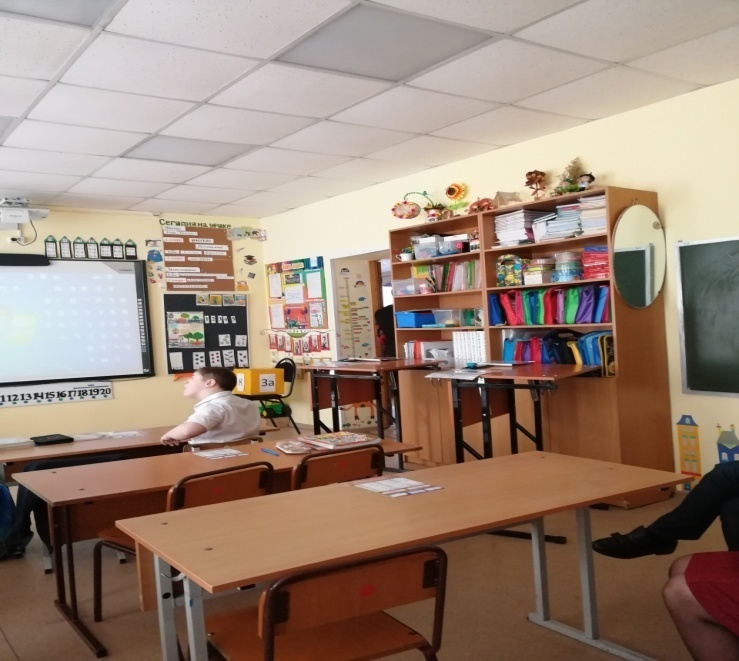 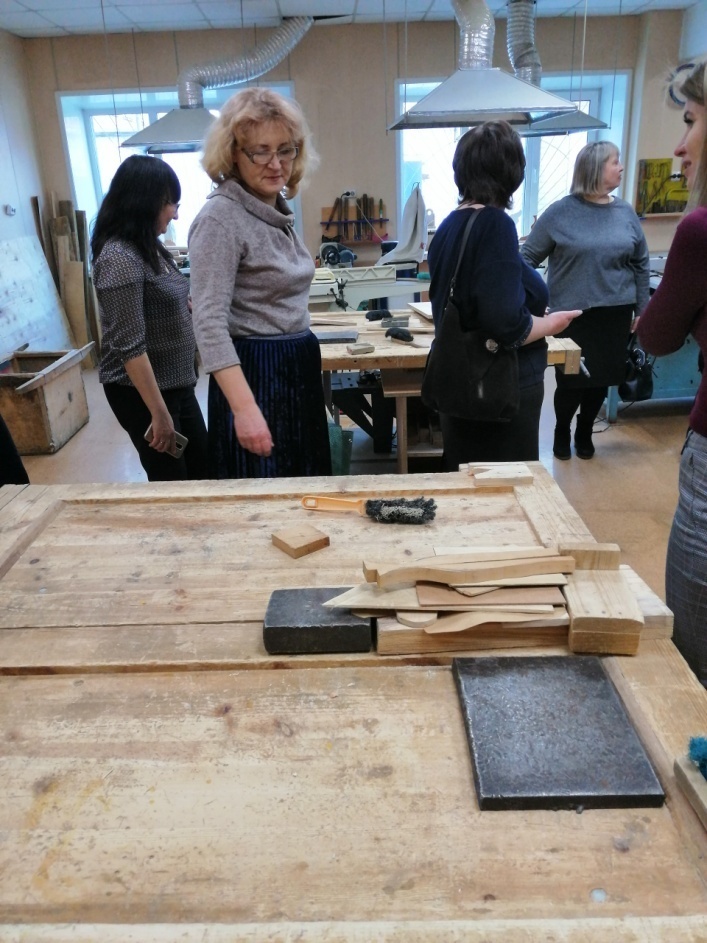 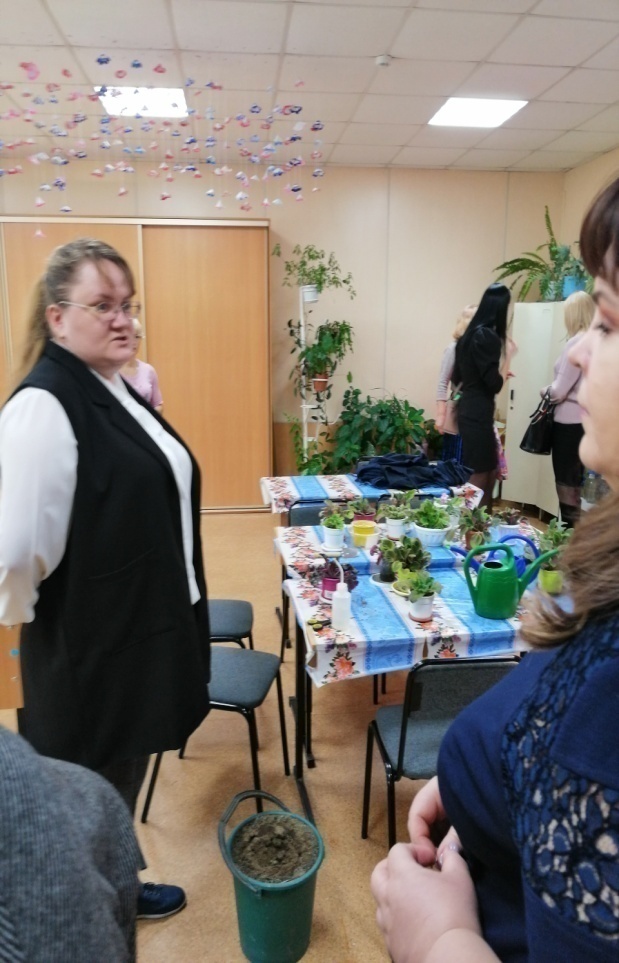 Результативность логопедической работы.(Познавательная деятельность)
Результативность логопедической  работы(Учебная  деятельность)
Показатели результативности за 2018-2019 уч. год комплексного речевого развития детей  имеющих системное недоразвитие  речи:
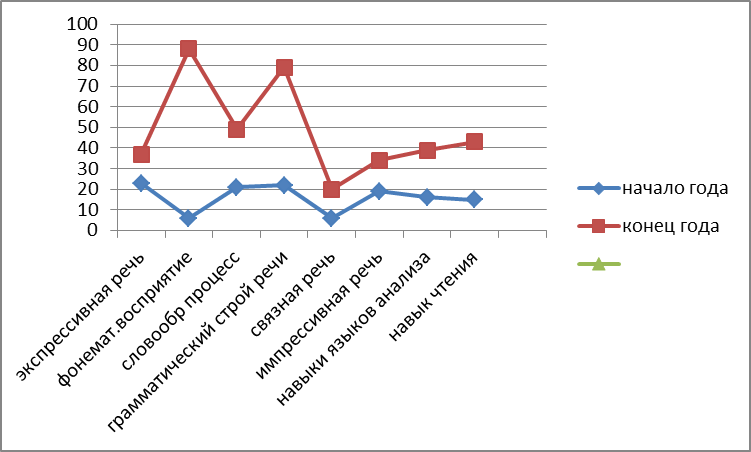 Показатели результативности за 2018-2019 уч. год комплексного речевого развития детей  имеющих общее недоразвитие  речи:
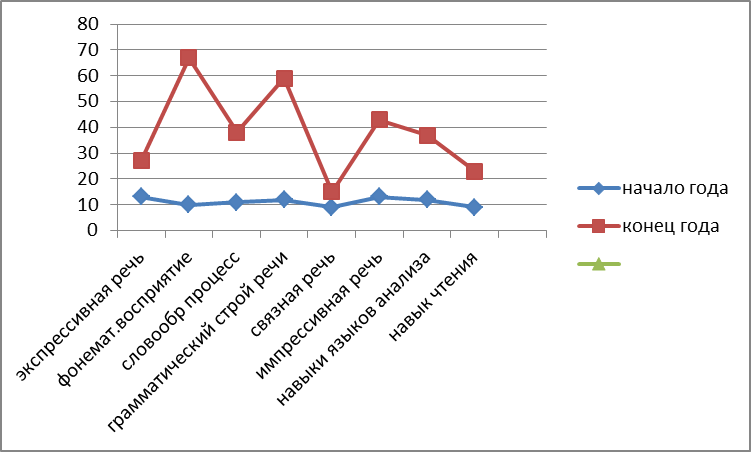 Таким образом, запланированная коррекционная работа на школьном логопункте за 2017 – 2019 учебноый год была проведена в полном объеме, что отмечается положительными результатами речевого развития обучающихся с ОВЗ. У детей, зачисленных на школьный логопункт, наблюдается положительная динамика в формировании фонетической системы языка, развитии фонематического восприятия, навыков звукового анализа и синтеза, формировании связной речи. Работа в консультативном пункте способствовала обеспечению преемственности семейного и общественного воспитания, созданию равных стартовых возможностей учащихся.
Применение арт-терапевтических методов  воздействия на логопедических занятиях  становятся перспективным средством коррекционно-развивающей работы с детьми, имеющими нарушения речи. Эти методы принадлежат к числу эффективных средств коррекции и помогают достижению максимально возможных успехов в преодолении речевых  трудностей у детей. А также использование приемов здоровьесберегающих технологий  на логопедических занятиях при использовании инклюзивного подхода  для обучающихся с ОВЗ  способствует:
повышению речевой активности;
повышению обучаемости, улучшению внимания;               восприятия;
умению видеть, слышать;
коррекции поведения и преодолению  психологических трудностей;
снятию эмоционального напряжения и тревожности.
Таким образом, все, вышеперечисленные компоненты, благоприятно влияют на развитие речи детей с ОВЗ.
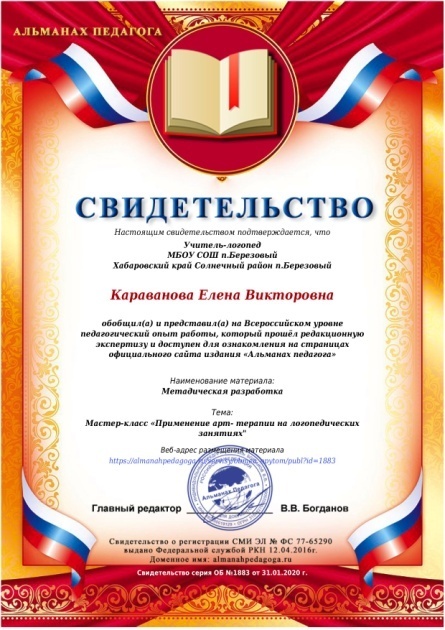 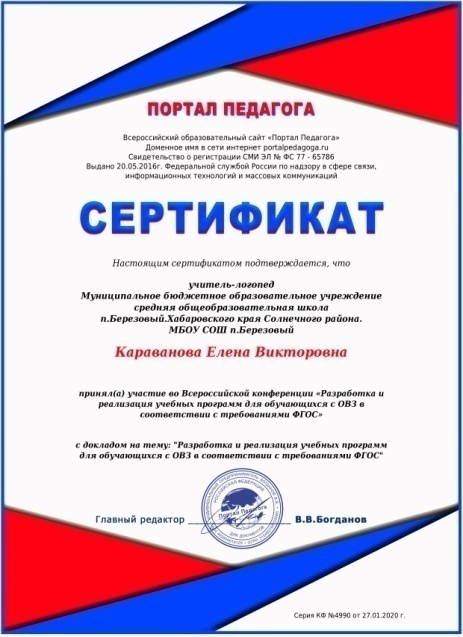 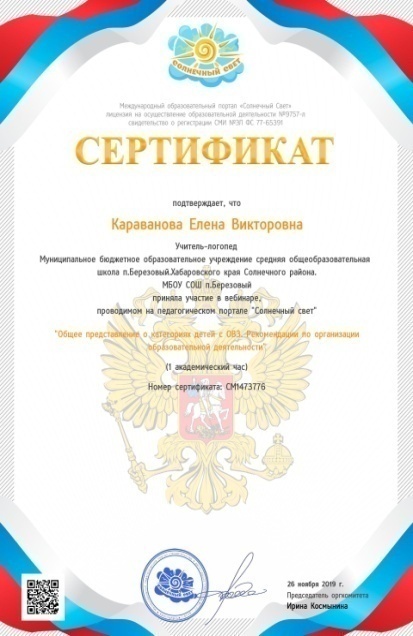 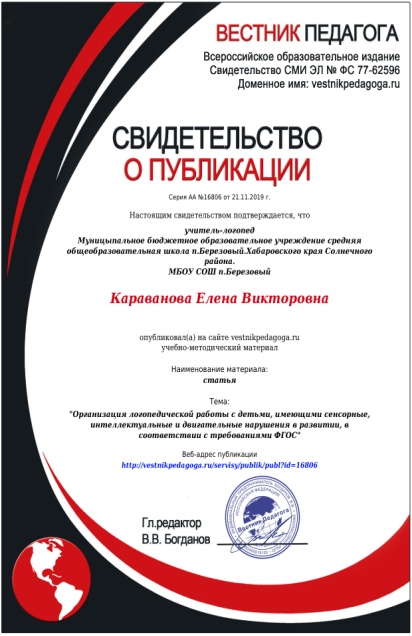 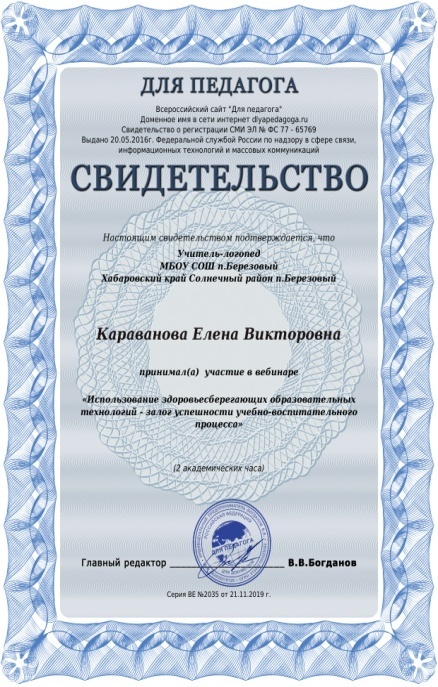 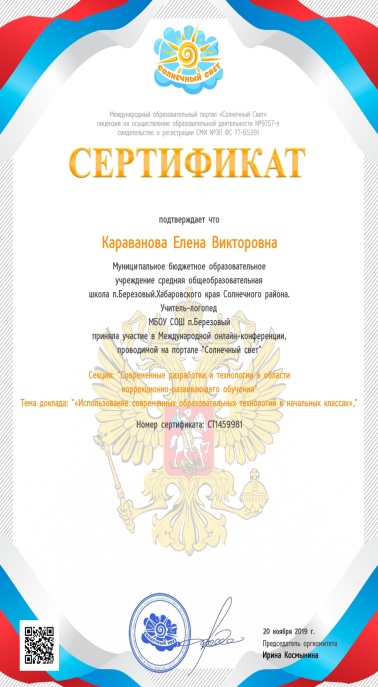 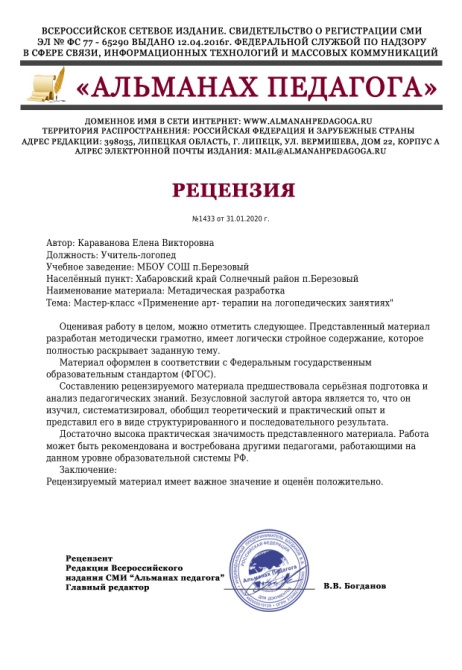 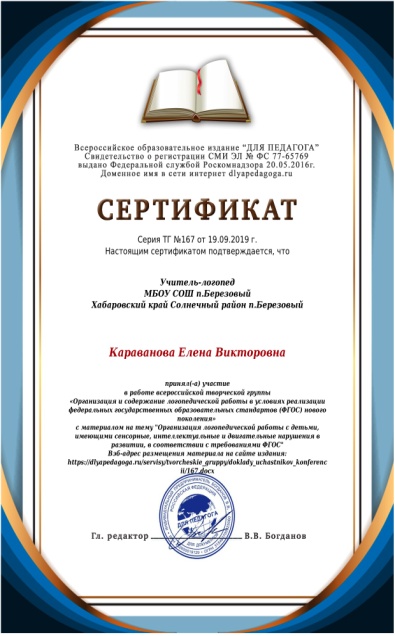 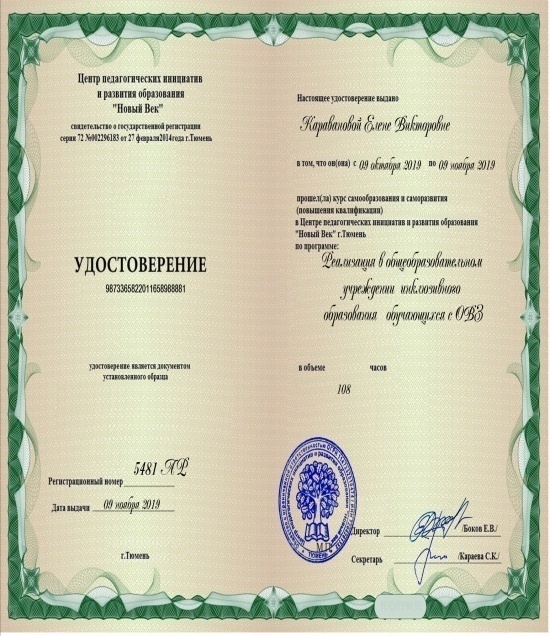 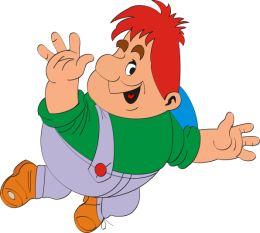 Спасибо за внимание!
Сказочного  всем  настроения
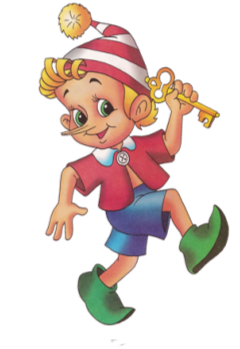